WAI-Adapt Task Force
Accessibility Platform Architectures WG
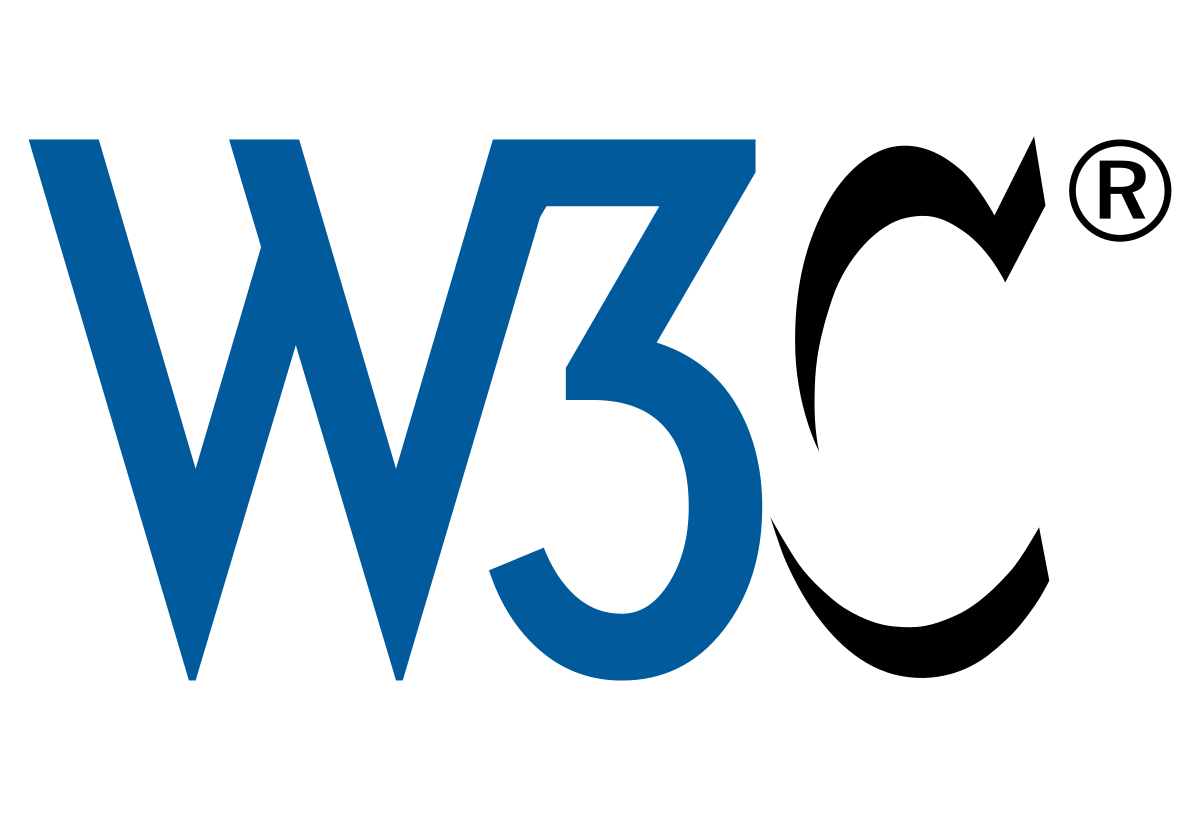 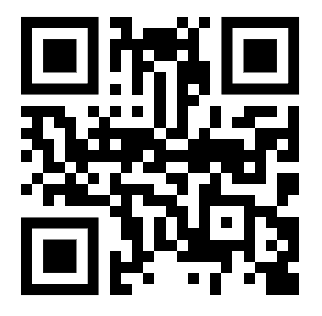 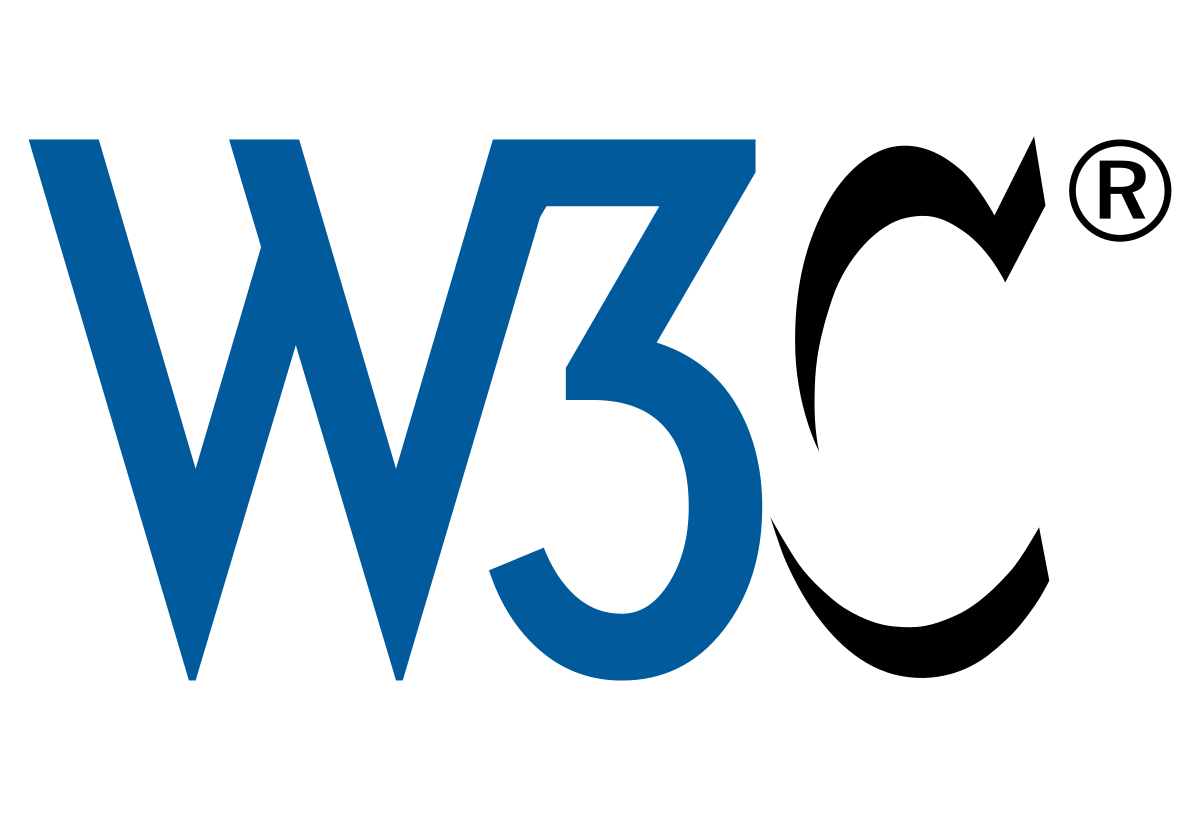 WAI-Adapt Task Force
Accessibility Platform Architectures WG
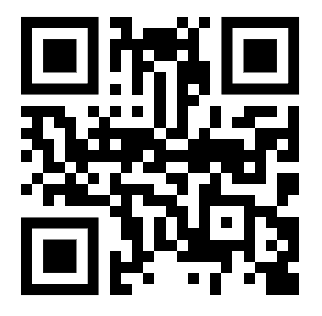 Many people benefit from symbols with text. 
WAI-Adapt enables authors to add symbolic data to content.
Many people benefit from symbols with text. 
WAI-Adapt enables authors to add symbolic data to content.
Example: Using  ARASAAC
Example: Using  Blissymbolics
My Favorite Recipe Video (chapter list)
My Favorite Recipe Video (chapter list)
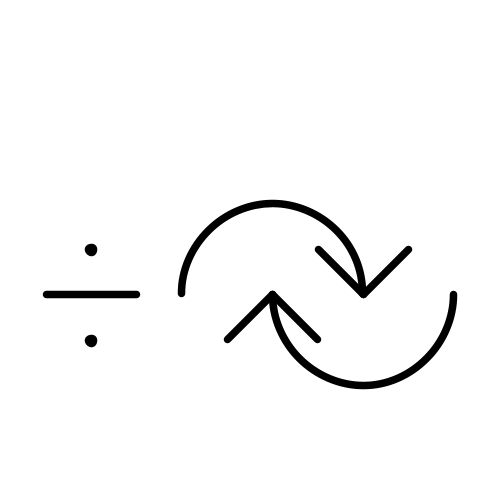 Ingredients

Prepping

Cooking

Plate and taste
Ingredients

Prepping

Cooking

Plate and taste
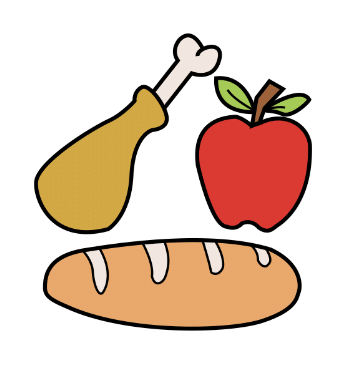 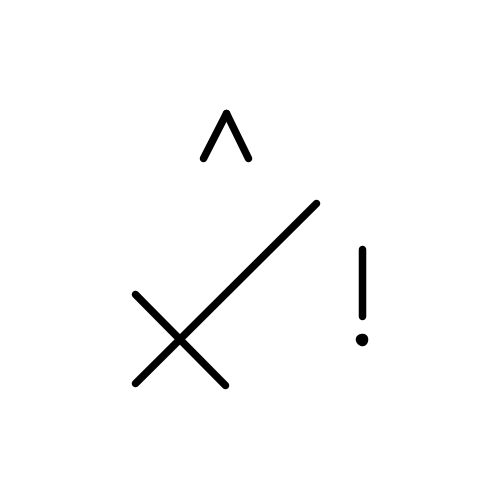 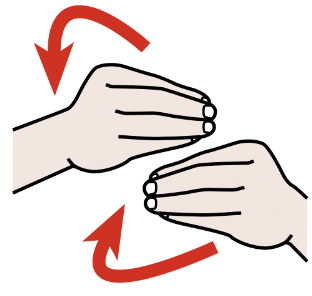 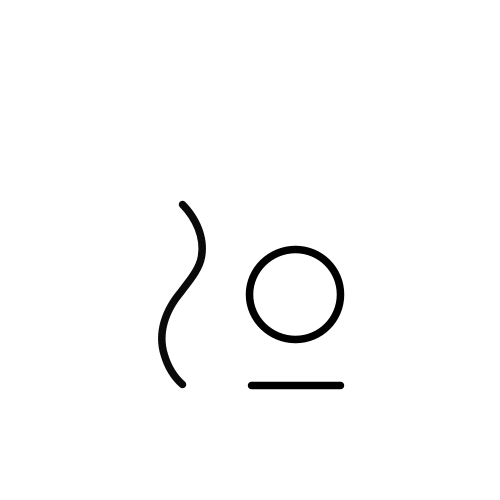 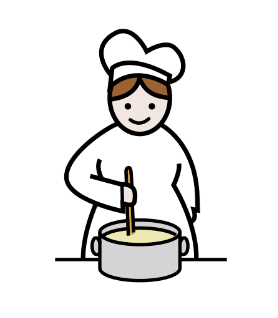 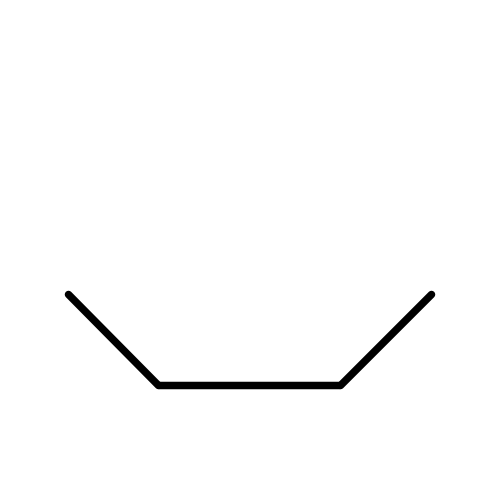 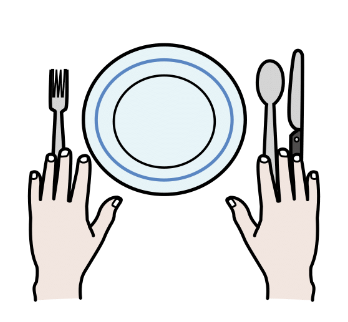 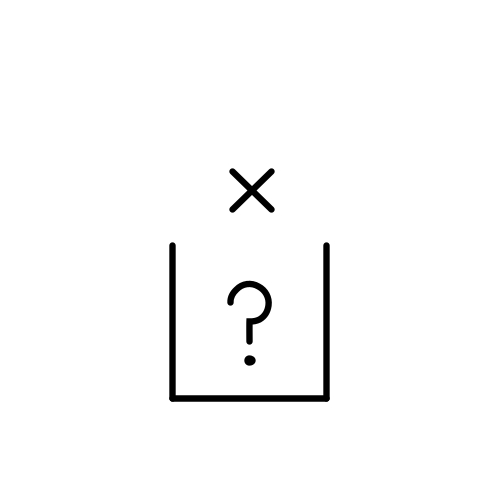 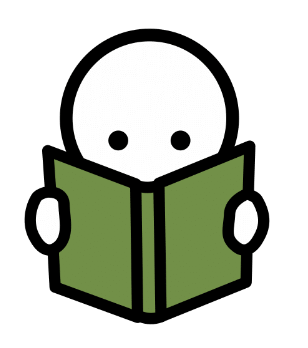 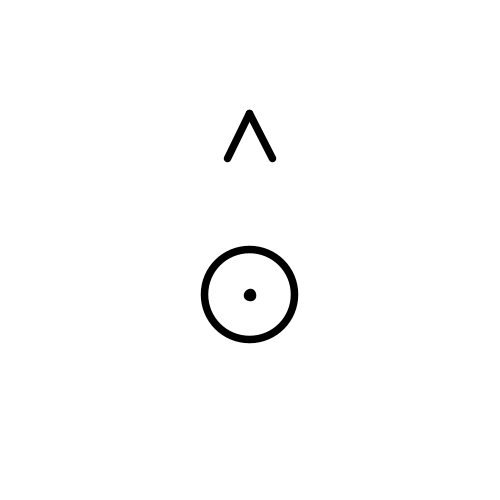 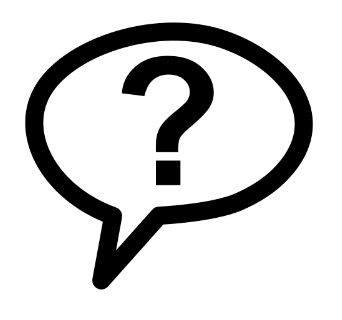 Questions? See, https://www.w3.org/WAI/adapt/
Questions? See, https://www.w3.org/WAI/adapt/